Роль юридичної відповідальності у формуванні правової культури неповнолітніхучасників дорожнього руху
Веселов Микола Юрійович
д.ю.н., с.н.с.
Донецький державний університет
внутрішніх справ України
Юридична відповідальність — це застосування до винної особи примусових заходів за вчинене правопорушення
ОСНОВНІ  ФУНКЦІЇ
репресивно-каральна
виховна
негативна реакція держави на скоєне правопорушення; це акт покарання від імені держави та засіб запобігання нових правопорушень
формування у суб'єктів потреби правомірної поведінки та усвідомленого ставлення до наданих прав і покладених обов'язків
має дві форми
Адміністративна відповідальність
Кримінальна відповідальність
підлягають особи, яким до вчинення кримінального правопорушення виповнилося 16-ть років
підлягають особи, які досягли на момент вчинення адміністративного правопорушення 16-тирічного віку
особи, що вчинили кримінальні правопорушення у віці від 14-ти до 16-ти років, підлягають кримінальній відповідальності лише за … пошкодження шляхів сполучення і транспортних засобів (ст. 277 ККУ), незаконне заволодіння транспортним засобом (частини 2, 3 ст. 289 ККУ)
вчинення неповнолітніми віком від 14-ти до 16-ти років правопорушення, відповідальність за яке передбачено КУпАП - тягне адмін. відповідальність батьків або осіб, які їх замінюють
вчинення неповнолітніми діянь, що містять ознаки кримінального правопорушення, якщо вони не досягли віку, з якого настає кримінальна відповідальність тягне адмін. відповідальність законних представників
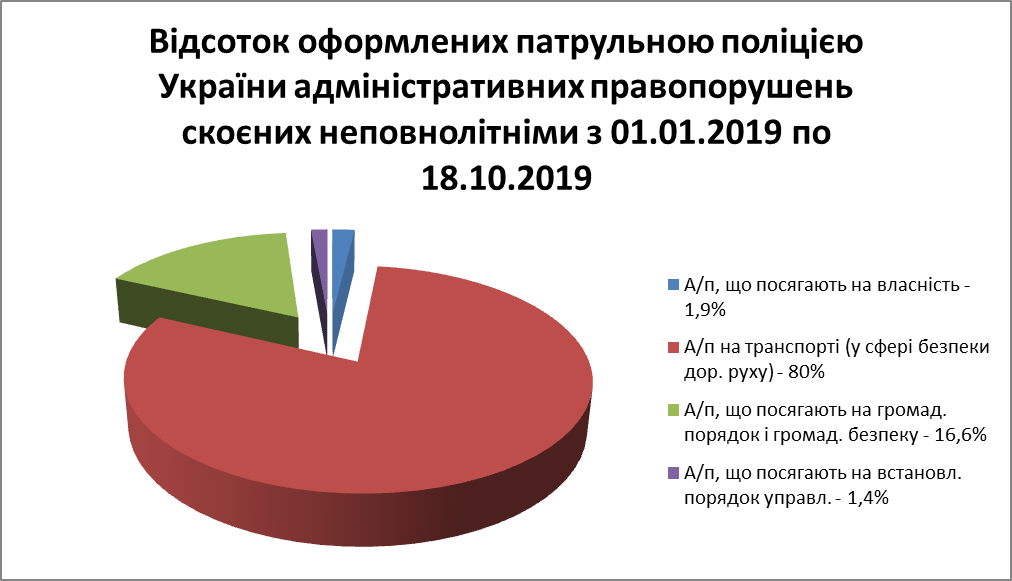 80%
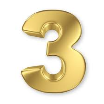 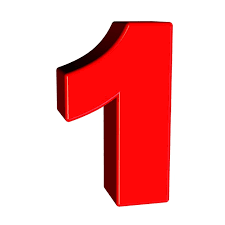 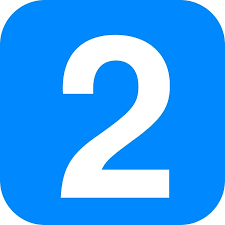 Інформація про осіб, які вчинили кримінальні правопорушення у сфері  БДР за жовтень 2021 року